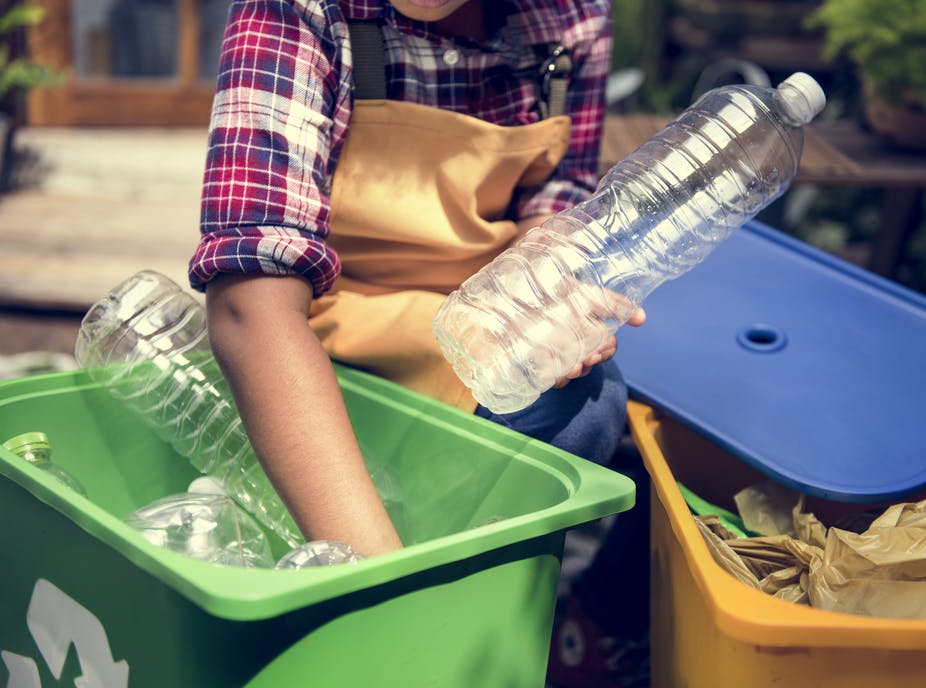 Explore the importance of recycling
Describe ways to reduce the use of resources.
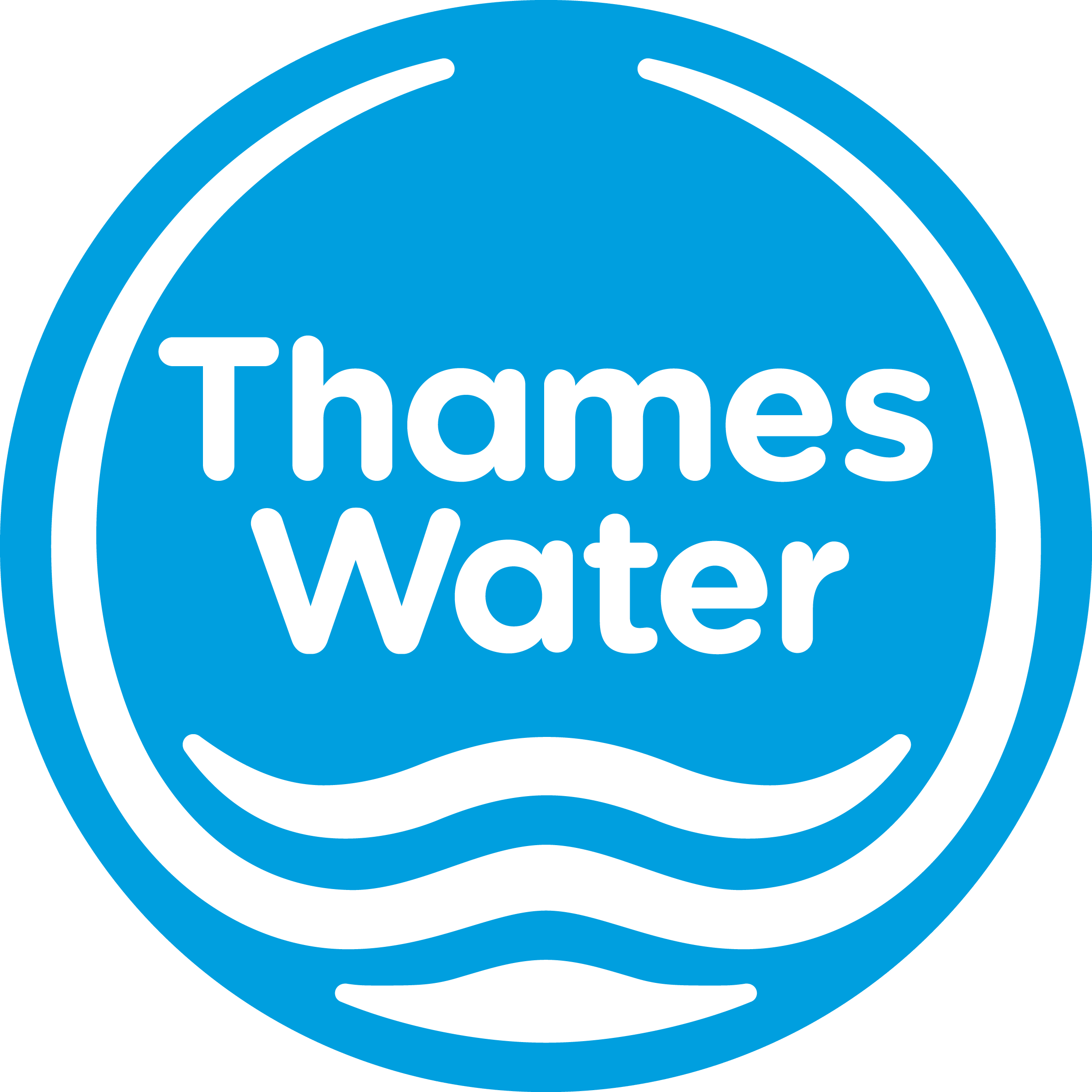 Developing Experts All rights reserved © 2021
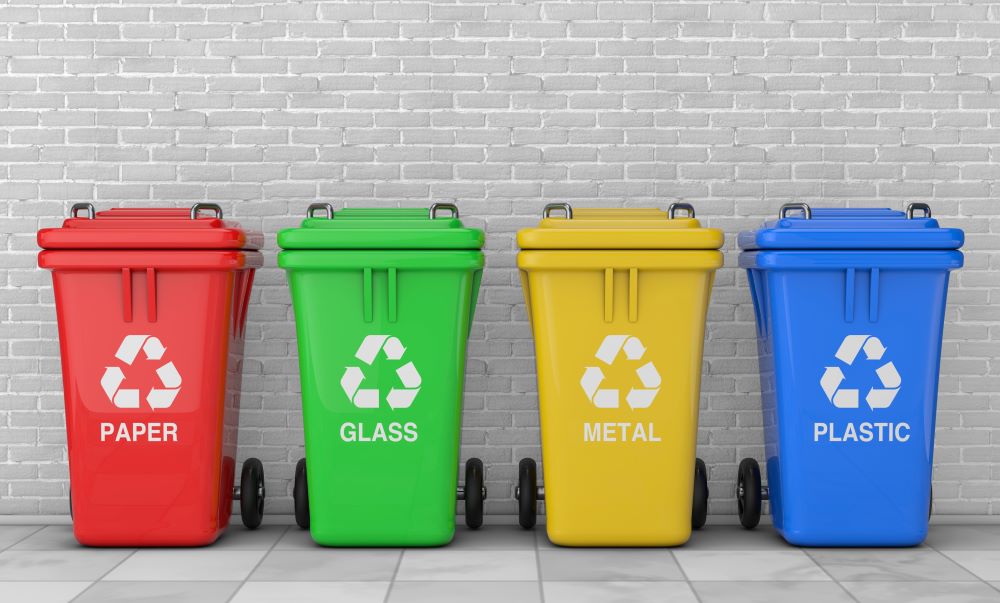 Developing Experts All rights reserved © 2021
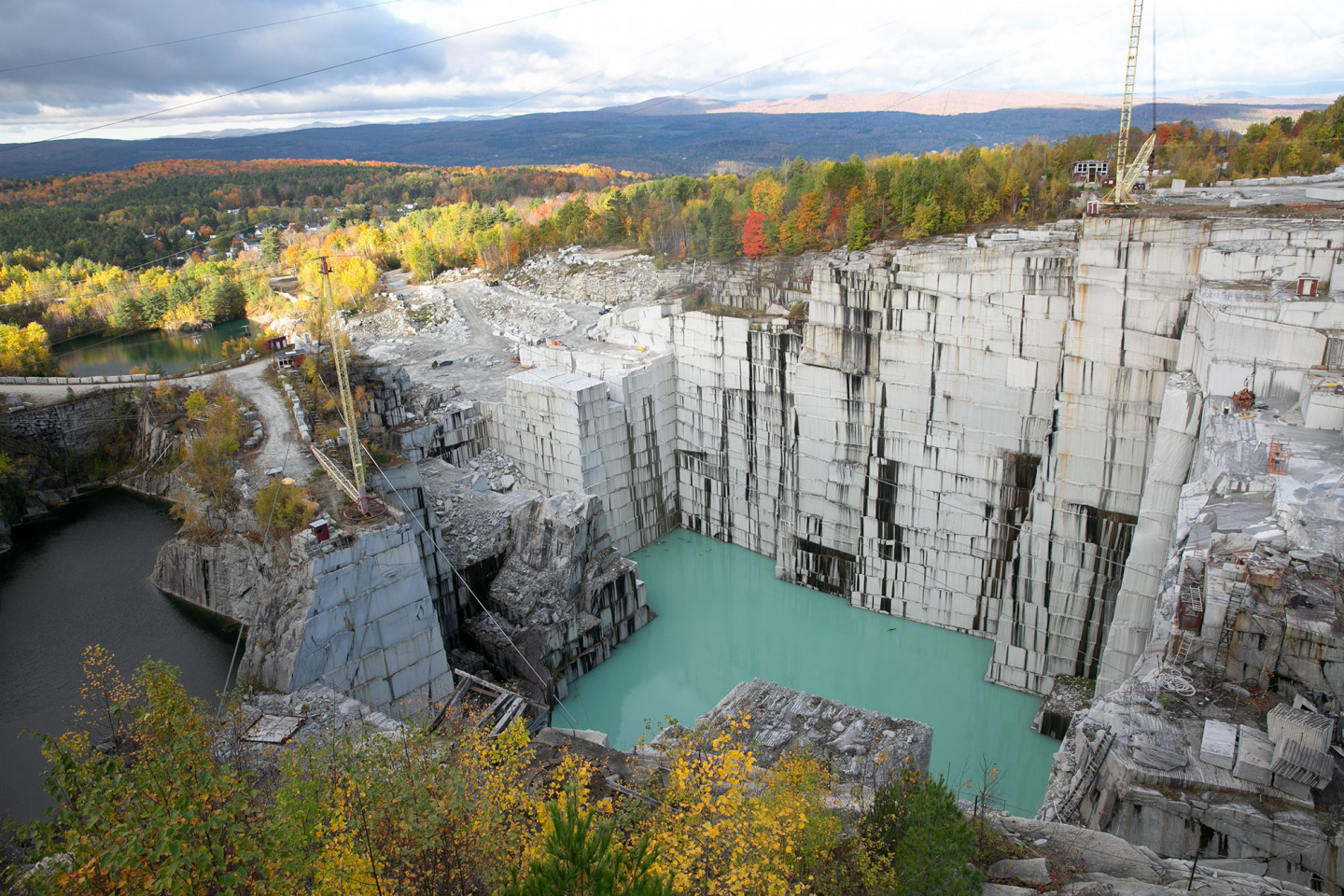 Developing Experts All rights reserved © 2021
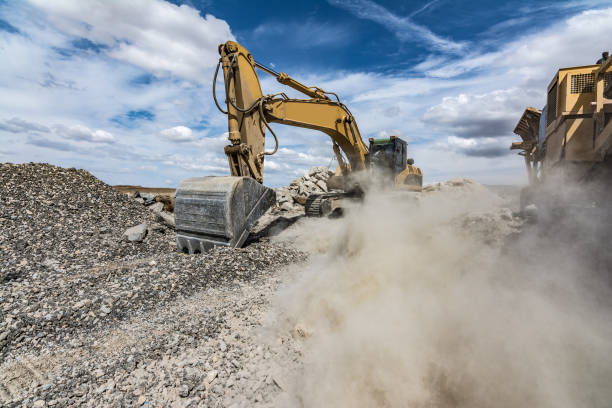 Developing Experts All rights reserved © 2021
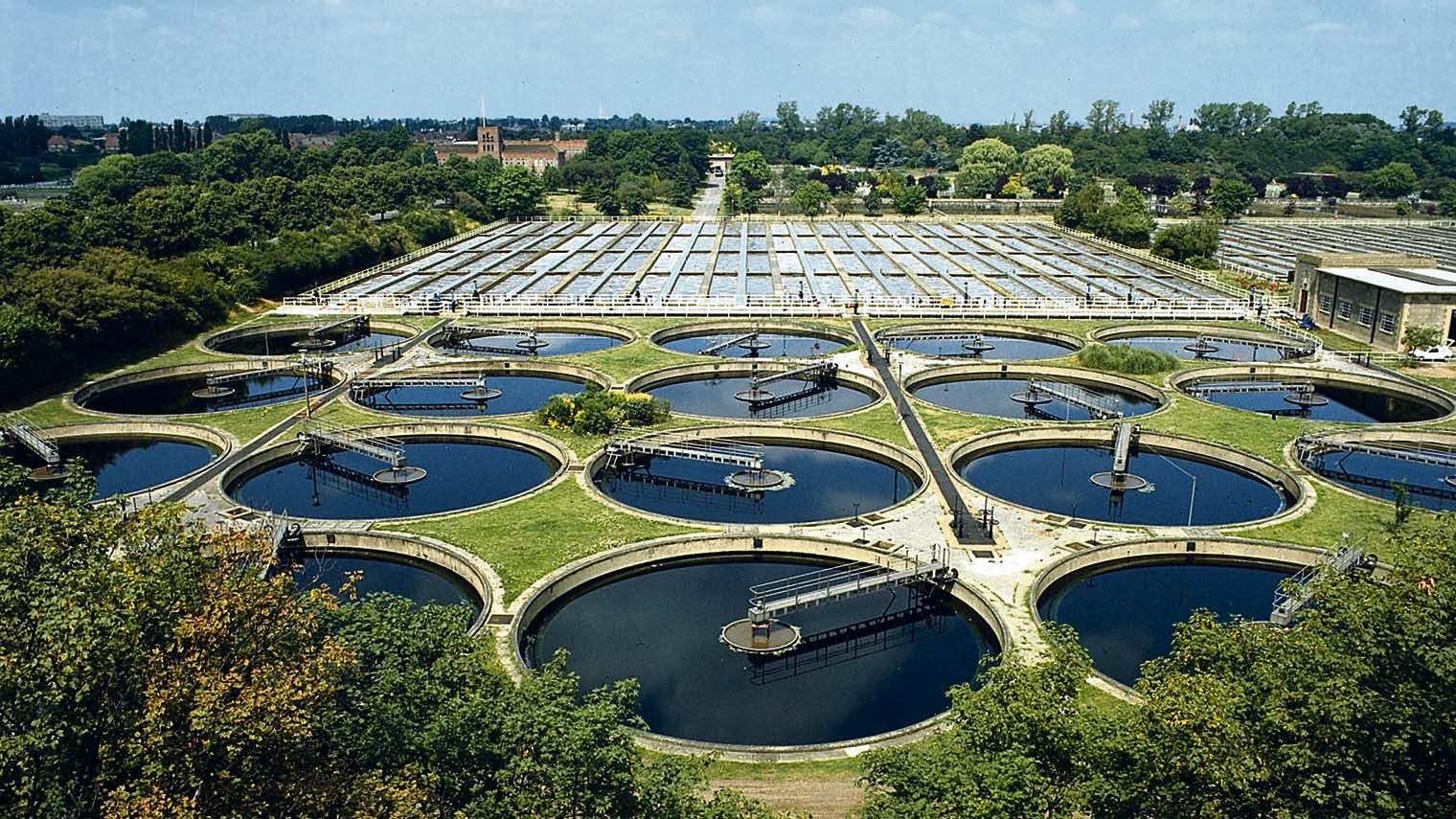 Developing Experts All rights reserved © 2021
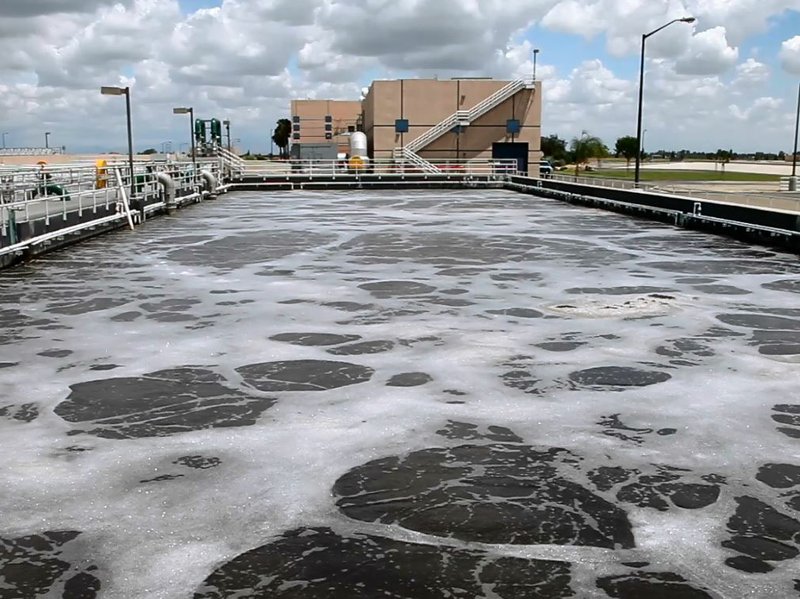 Developing Experts All rights reserved © 2021
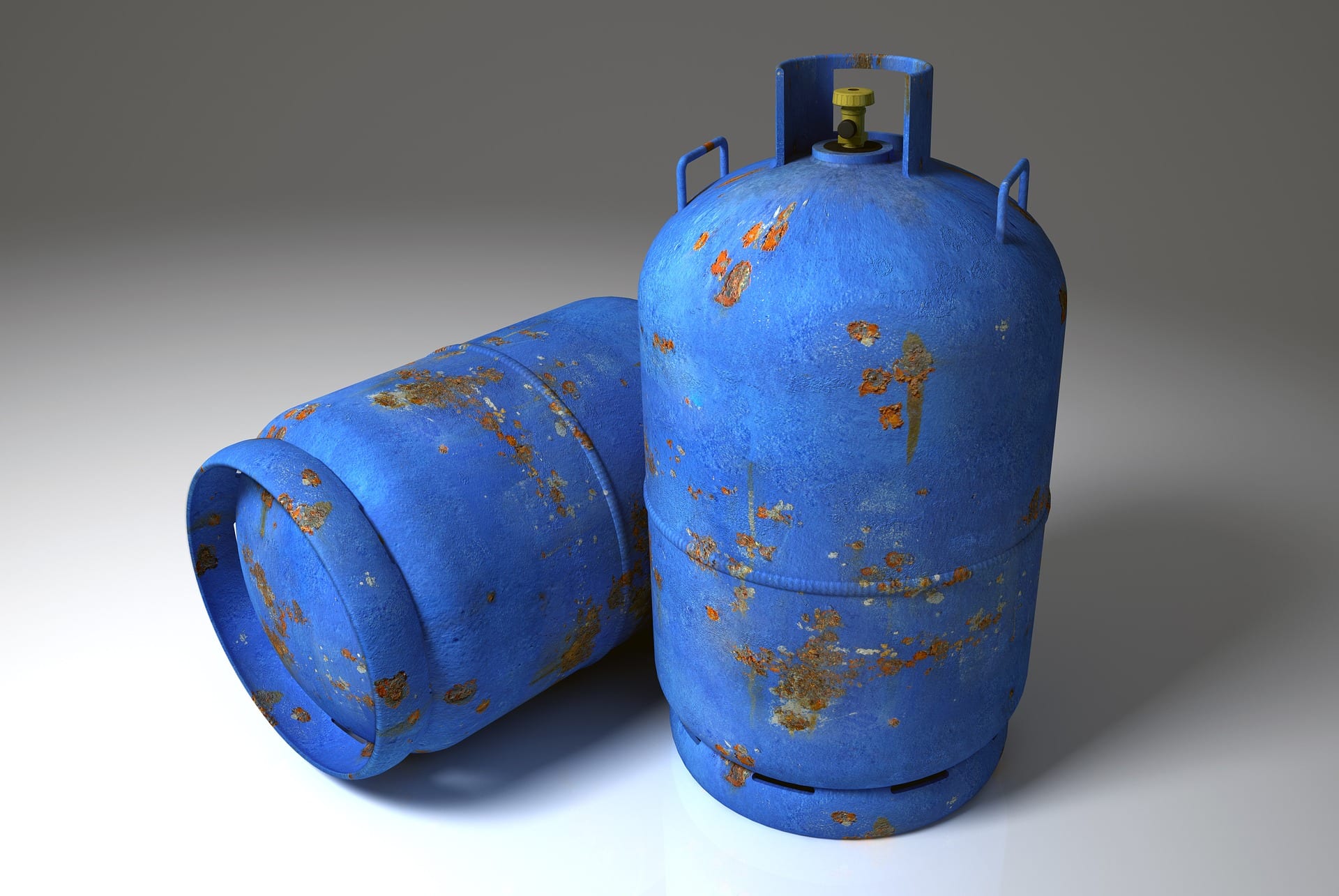 Developing Experts All rights reserved © 2021
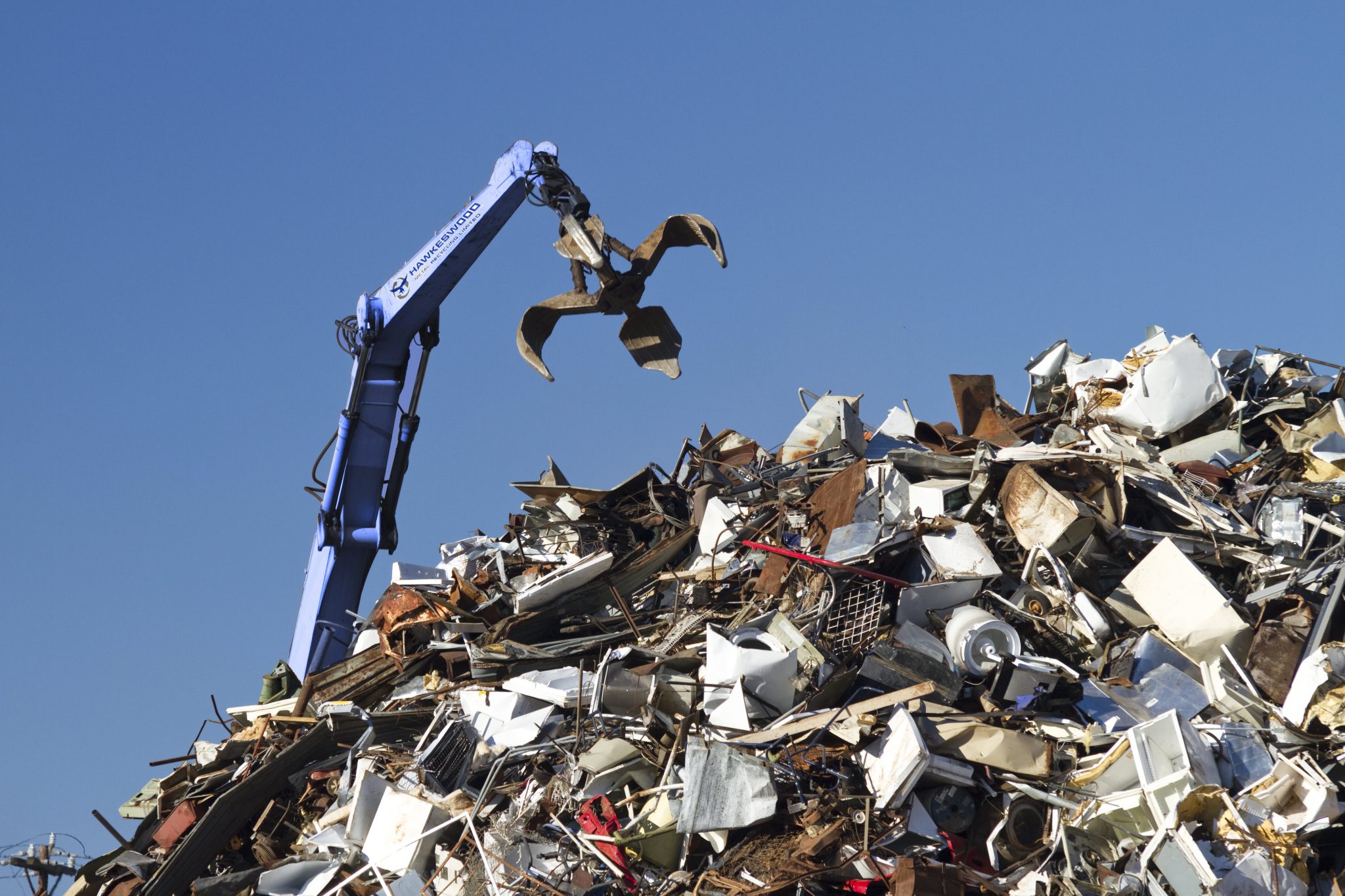 Developing Experts All rights reserved © 2021
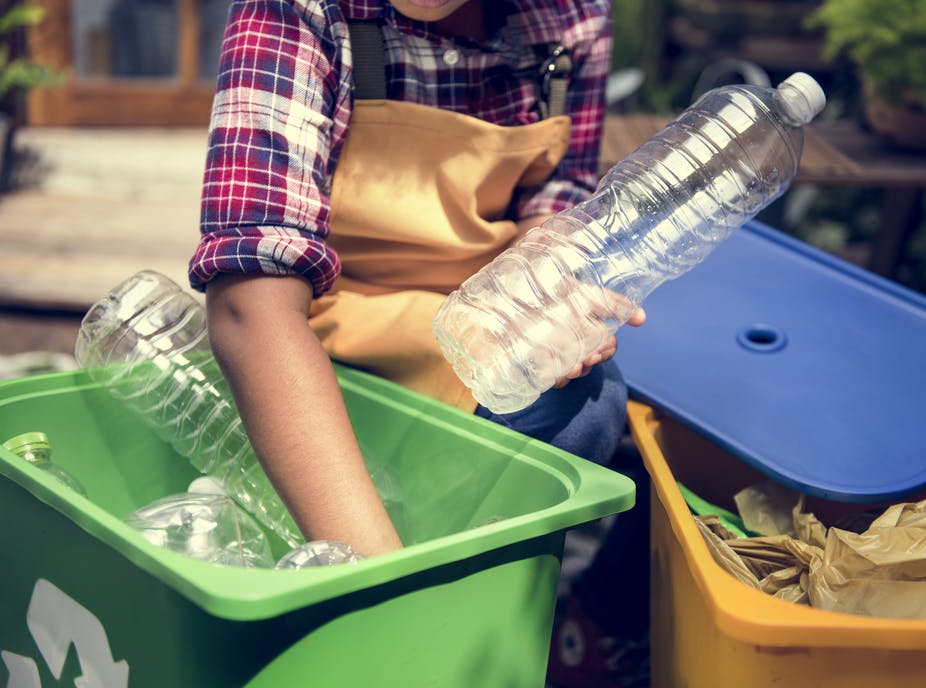 Explore the importance of recycling
Describe ways to reduce the use of resources.
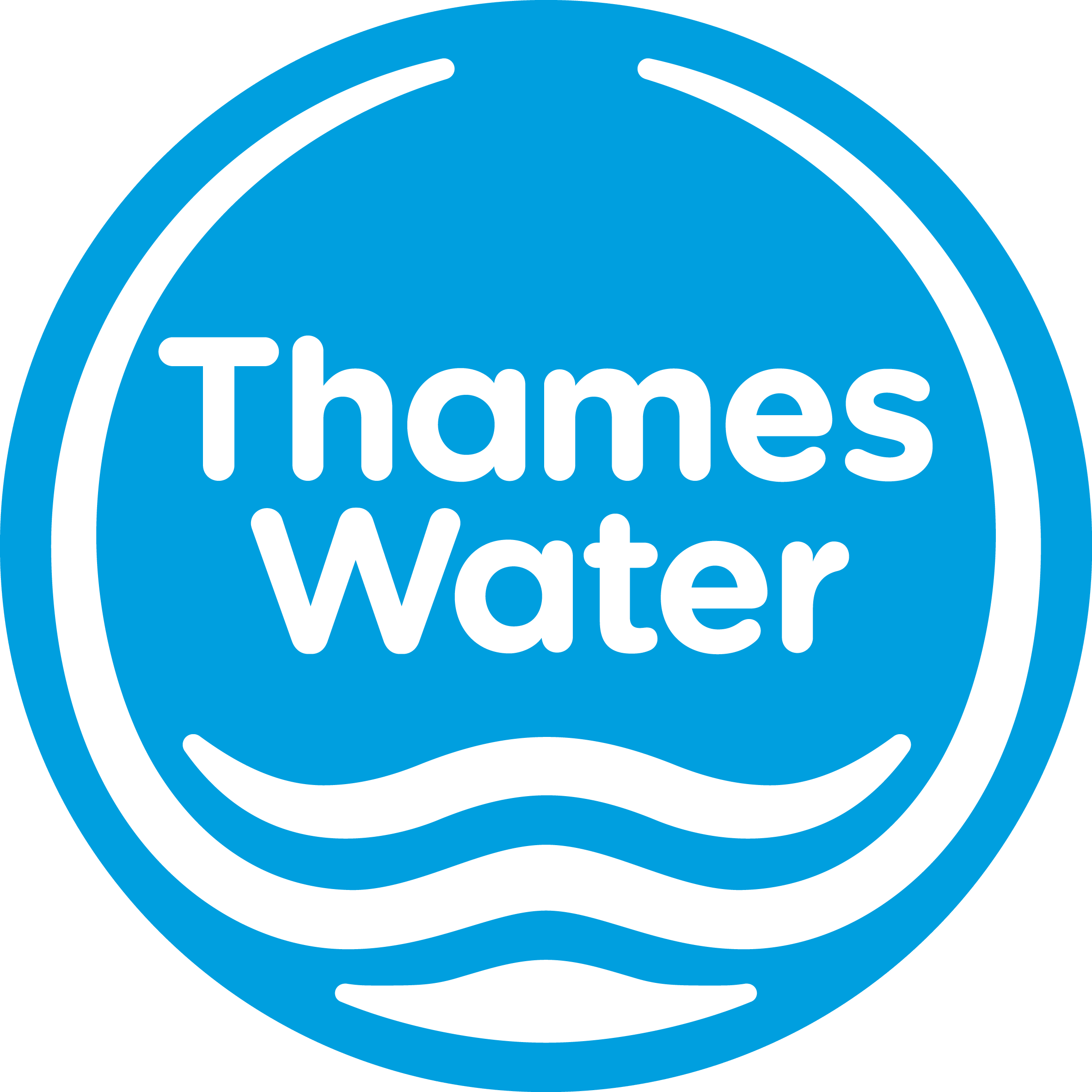 Developing Experts All rights reserved © 2021